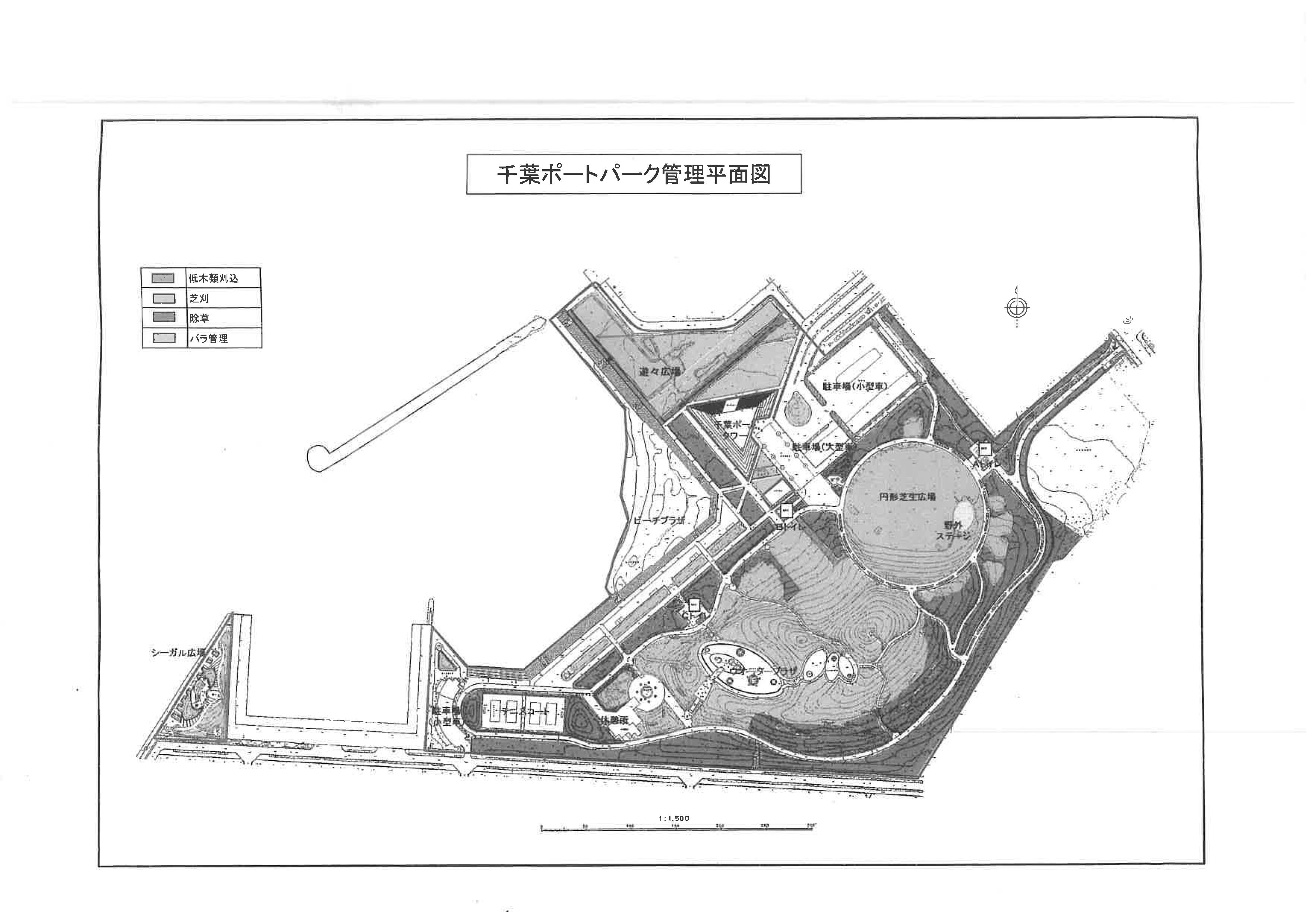 Aトイレ
使用可能
Bトイレ
使用可能
Cトイレ
使用不可